আসসালামু আলাইকুম ওয়ারাহমাতুল্লাহ
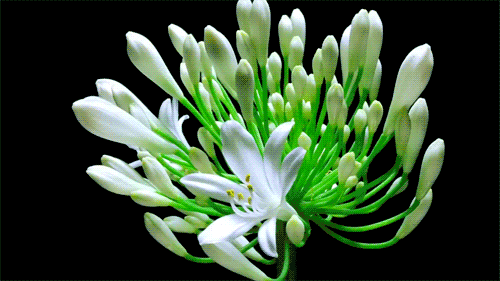 স্বাগতম
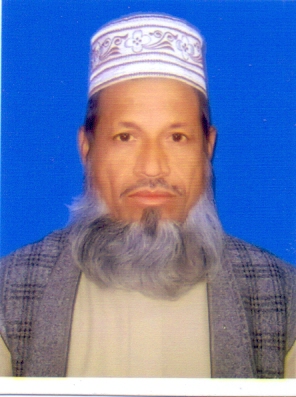 শিক্ষক পরিচিতি
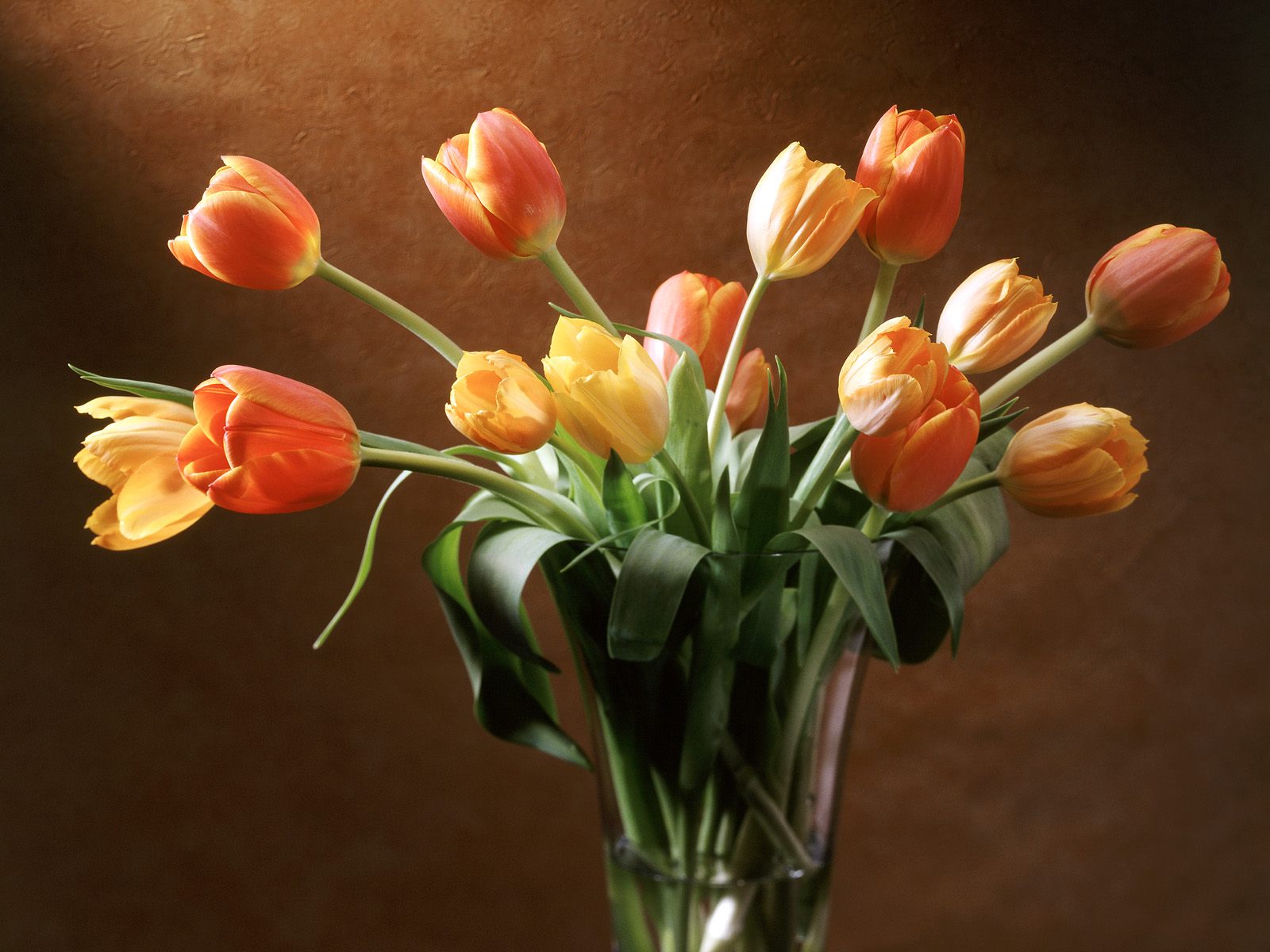 আবু হায়দার মোঃ নোমান
সহসুপার
 নান্দিয়াসাঙ্গুন আদর্শ দাখিল মাদ্রাসা
শ্রীপুর, গাজীপুর।
মোবাইল- ০১৭১৫৯৮৪৮১০
ই-মেইল- mdnoman@gmail.com
পাঠ পরিচিতি
৩য় শ্রেনী
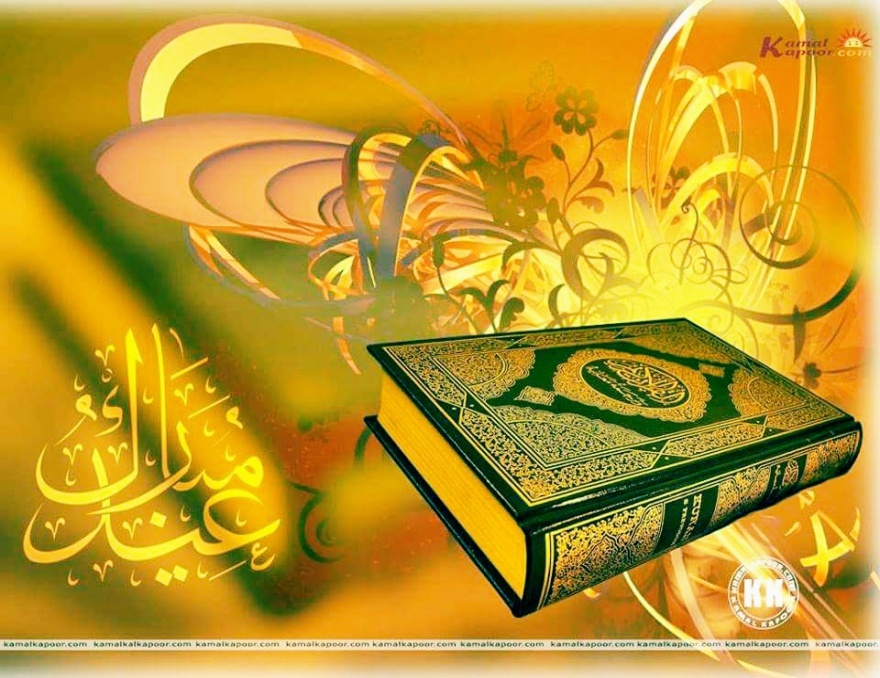 ৩য় অধ্যায়ঃ-১ম পাঠ
তাজভিদঃ-মাখরাজ
সময়ঃ-৫০ মিনিট
পাঠ ঘোষনা
আরবী হরফ ২৯টি মাখরাজ ১৭টি আরবী হরফগুলো নিম্নে উল্লেখ করা হল ।
ا-ب-ت-ث-ج-ح-خ-د-ذ-ر-ز-س-ش-ص-ض-ط-ظ-ع-غ-ف-ق-ك-ل-م-ن-و-ه-لا-ء-ى
নীচের রফগুলোর মাখরজ বল ।-و-م-ب   -ظ   -ز-س-ص -  ض -  ط-د-ت - ق  - ه-ء      ك  -
শিখণ ফল
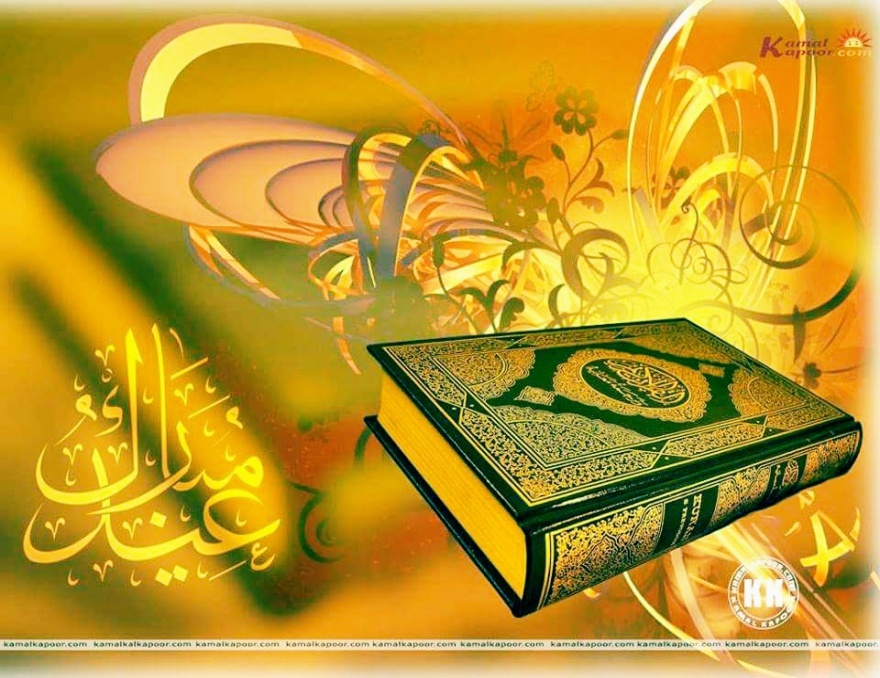 মাখরজ শ্দটি কোন ভাষার ,জানতে পারবে ।
মাখরাজ কাকে বলে, জানতে পারবে ।
মাখরাজের সংখ্যা কয়টি, জানতে পারবে ।
হালকে কতটি হরফের মাখরাজ, জানতে পরবে ।
গুন্নাহ কোন স্হান হতে উচ্চারিত হয়, জনতে পরবে ।
দলত কাজ
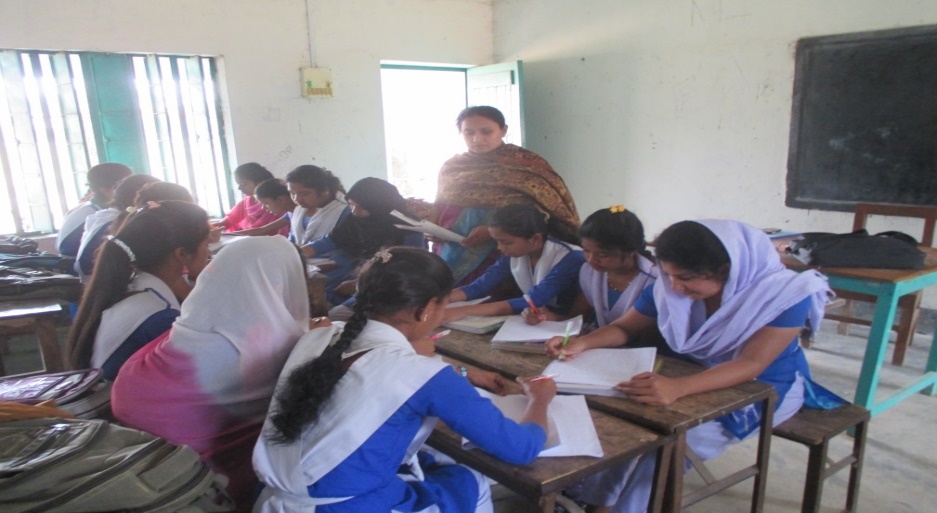 আরবী ২৯টি হরফের ১৭টি মাখরাজ নিয়া আলোচনা কর ।
৬নং মখাজি বল ।
একক কাজ
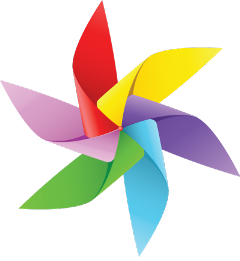 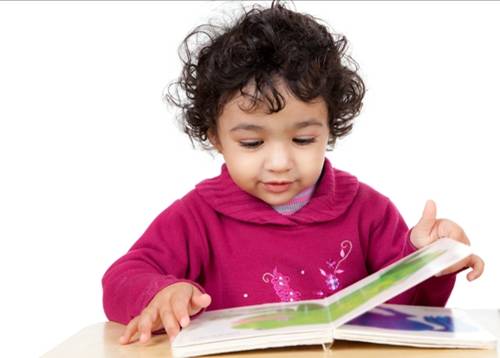 মাখরাজ কাকে বলে ?
১৭নং মাখরজটি বল ।
৪নং মাখরাজটি বল ।
৭নং মাখরাজটি বল ।
পরীক্ষার নমুনা প্রশনাবলী
(ক) মাখরাজ শব্দটি কোন ভাষার ?এর অর্থ কী ?
(খ) মাখরজ কাকে বলে ?
(গ)মাখরজের সংখা কতটি ?
(ঘ) হলকে কতটি হরফের মাখরাজ ?
(ঙ) গুন্নাহ কোন স্হান হতে উচ্চারিত হয় ।
মূল্যায়ণ
মল্যায়ণ
মাখরাজের সংখ্যা কতটি বলত
মাখরাজ শব্দটি কোন ভাষার এর অর্থ কি বলত ।
হলক হতে কতটি হরফ উচ্চারিত হয় এবং কী কী বলদেখি ।
মাখরাজ কাকে  বলে বলদেখি
নাকের বাসি থেকে কোন মাখরাজ বাহির হয় ।
বাড়ীর  কাজ
আরবী ২৯টি হরুফের ১৭টি মাখরাজ খাতায় লিখে আনিও ।
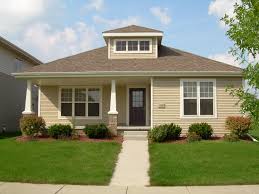 বা
ড়ী
র
কাজ
ধন্যবাদ
জানিয়ে আজকের ক্লাস শেষকরিলাম ।